Public Policy Process: Changing the world through knowledge in Reality
Dr Thaksaphon (Mek) Thamarangsi 
8 July 2019
Governments are like waiters in a noisy restaurant. To get their attention, you have to speak up. But to call a waiter, you need first to gain a seat at the table. 


Chris Welzel & Russel Dalton
“นโยบาย” คืออะไร?
a course of action or inaction (Heclo 1972)

a course of action adopted and pursued by a government, party, rulers, statesman (Oxford English Dictionary) 

a set of interrelated decisions … concerning the selection of goals and the means of achieving them within a specified situation … (Jenkins 1978)

decisions taken by those with authority and responsibility for a given policy area (Buse et al 2005) 

any course of action followed primarily because it is expedient or advantages in a material sense
Policy-Strategy-Plan-Action plan-Program of work
นโยบาย ยุทธศาสตร์ แผน แผนปฏิบัติการ โปรแกรม โครงการ
กระบวนการนโยบาย policy process
ขั้นตอนของกระบวนการ
การตั้งวาระนโยบาย agenda setting
การออกแบบนโยบาย
Policy formulation
การประเมินผลEvaluation
การนำไปปฏิบัติImplementation
ผู้มีส่วนเกี่ยวข้อง Policy actors
บริบทของนโยบาย Policy context
Thamarangsi, T; Alcohol Policy Process in Thailand 2008
Mental shortcuts of decision making
Availability heuristic
Probability neglect
Confirmation bias
Loss aversion 
Sunk-cost fallacy
Status quo bias
Optimism bias
Omission bias
Source: Alberto Alemanno, Lobbying for Change
กลไกการเชื่อมโยงระหว่างภาควิชาการกับนโยบาย
Link between policy and research communities
บริบทของการตัดสินใจ
Political context
ความน่าเชื่อถือของข้อมูล
Credibility of evidence
ความเชื่อมโยงระหว่างงานวิจัยและนโยบาย Research-policy nexus
งานวิจัย>> ข้อมูลเชิงประจักษ์ >> การตัดสินใจเชิงนโยบาย
Is that all?
Young J, Research and policy: parallel universe?, Oversea Development Institute Annual Report 2002/3
เชื่อมโยงโลกของนักวิชาการกับโลกของนโยบาย
ความเข้าใจเกี่ยวกับกระบวนการนโยบายสาธารณะและกระตุ้นความตระหนักของนักวิชาการถึงความสำคัญในการผลิตองค์ความรู้ที่เป็นส่วนขาดของกระบวนการนโยบาย (policy-relevant knowledge) และความแม่นยำทันสมัยของข้อมูล รวมถึงการพัฒนาศักยภาพของนักวิชาการในการสื่อสาร และการผลักดันนโยบาย 
การพัฒนาศักยภาพของผู้มีส่วนเกี่ยวข้องกับกระบวนการนโยบายในการใช้ประโยชน์จากองค์ความรู้ทางวิชาการและการกำหนดส่วนขาดขององค์ความรู้
การบริหารจัดการระบบและกลไกเพื่อบริหารความสัมพันธ์ระหว่างผู้มีส่วนเกี่ยวของในภาควิชาการ ภาคนโยบาย และภาคส่วนอื่นๆ เช่นสื่อมวลชน รวมถึงกลไกการสื่อสารระหว่างทุกภาคส่วน 
การสร้างเงื่อนไขของกระบวนการนโยบายให้มีลักษณะเอื้อ (conducive environment) ต่อการใช้ประโยชน์จากองค์ความรู้  เช่น ความสนใจของสังคม ความมีส่วนร่วมของทุกภาคส่วน ความโปร่งใสของกระบวนการนโยบาย และทรัพยากรสนับสนุนการวิจัยอย่างเพียงพอ
Stakeholders
Researcher (s)
Interest
Collective interest
Utilization
Research
Collaboration
Empowerment
Revisiting the research cycle
จาก individual สู่ collective capacity
บทบาทของ ผู้เชี่ยวชาญไปสู่การเชื่อมโยงกับ บุคคลที่มีศักยภาพด้านต่างๆ 
จาก soloist หรือ institution-oriented collaboration ไปสู่ multisectoral collaboration 
Addressing supportive environment
All-around Researcher‘Head-Heart-Hand-Foot-Mouth’ Model
Head: conceptual skill- knowledge hunger
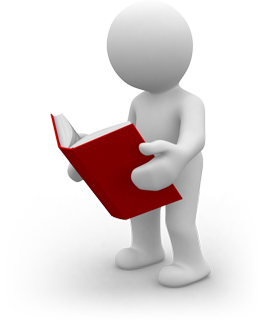 Mouth: communication-data processing-negotiation
Heart: social spirit-high work ethic-satisfied with academic world
Foot: proactive-energetic-stamina
Hand: result-based work, Networking & collaboration
Can we build these super researchers?
What makes good research?
Do the right research 
Wrong question lead to wrong answer
Meaningful research topic
Comprehensive problem structuring
Conceptual framework
Do it rightly
Communication : Value adding 
 
any negative consequences? 
Cost 
Timeliness
10
กลไกที่ซับซ้อนของมาตรการทางภาษีและราคา
Argument-oriented Research
โลกมหภาค
โลกปัจเจกของผู้บริโภค
โลกปัจเจกของผู้ที่ไม่ได้บริโภค
ภาษีทางอ้อม
ราคาขายปลีก
Relative price
มาตรการทางราคา
อาหารอื่น
กำลังซื้อ
กลยุทธการตลาด
ปริมาณ และ รูปแบบการบริโภค
ของสินค้ากลุ่มหนึ่ง
การบริโภค
สภาพเศรษฐกิจ
ขนาดตลาดของสินค้า
กิจกรรมทางกาย
ปัจจัยอื่น
Energy balance
ความชุกของobesity
BMI
ปัจจัยอื่น
อัตราการป่วย การตาย
โรคแทรกซ้อน การเสียชีวิต
11
เราต้องการความรู้อะไรในการผลักดันนโยบาย
Knowing what เนื้อหา
ทำไมถึงสำคัญ
จะทำอะไร 
ผลที่คาด ผลกระทบ เชิงบวก-ลบ
(ดีกว่า)ทางเลือกอื่นอย่างไร 
Knowing how กระบวนการ
กระบวนการนโยบาย
Knowing who คน
วิเคราะห์ ผู้มีส่วนได้ส่วนเสีย Stakeholder analysis
รู้ว่าจะ วิ่ง กับใคร  วิ่งอย่างไร
What policy maker want to know?
ทำแล้วได้อะไร ไม่ทำแล้วมีผลอะไรบ้าง
น่าทำ (เช่น opportunity cost)
ควรทำ
ต้องทำ
ทำได้ 
มีใครทำแล้วบ้าง, pathfinder, มีความพร้อม
ทำแล้วมีผลกระทบเชิงลบอะไร 
และจะควบคุม หรือลดผลกระทบอย่างไร
13
[Speaker Notes: น่าทำ คือ ไม่มีบทโทษ แต่เสียโอกาส
ควรทำ เช่น คนอื่นเขาทำกันได้หมดแล้ว]
The world of alcohol policy research
Problems of (citizen) lobbying
Nobody speaks for you 
Unequal distribution of power 
Quick fix culture –driven by short term interest
Contemporary democracy: citizen as spectators with minimal participation  
Representative gaps
Capacity of citizen lobbying
Somebody decides for you  
Problem of direct democracy 
Lack of grassroot advocacy VS Astro-turfing
Source: Alberto Alemanno, Lobbying for Change
Partnerships
Not always positive
Value, interest, drive, resources/expertise 
Ego
Legitimacy
Ability to control
High influence
Discredit &
Divide
Connect & Synergize
Oppose
Support
Empower &
Upgrade
Ignore 
(monitor)
Low influence